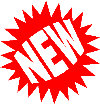 Drakkar Warblade
Manette Pro Gamer
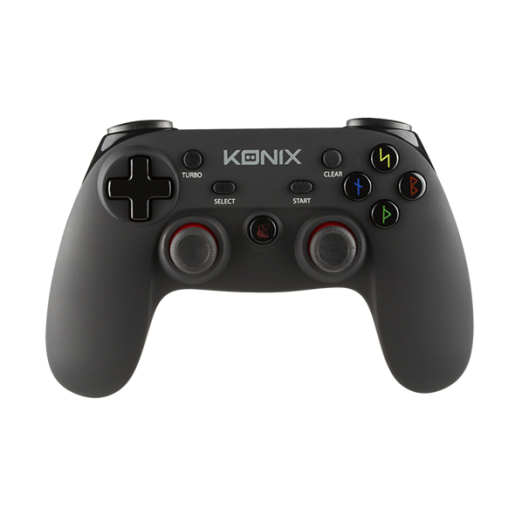 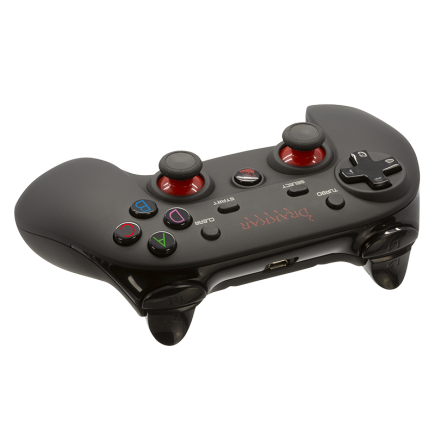 Caractéristiques techniques:

Manette Drakkar pour les jeux de plateforme, d’action-aventure, de sport ou arcade
Design ergonomique et revêtement en rubber 
Avec vibration
Boutons optimisés: 2 joysticks avec texture gomme, D-pad à boutons individuels: Boutons avec fonction turbo
Récepteur USB 2.4
Compatible  Windows 7/8/10
Batterie rechargeable
Existe avec et sans fil
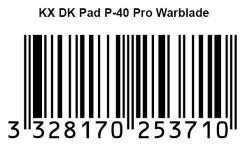 Ref Innelec : 	61881191743	
Gencod : 	3328170253710	
Deee : 	0,08 €
Prix public généralement constaté : 29,99 €
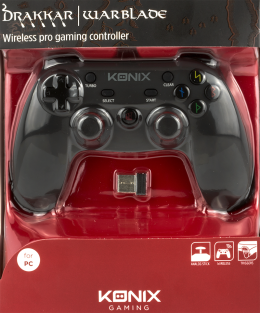 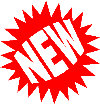 Drakkar Warblade
Pro Gamer Controller
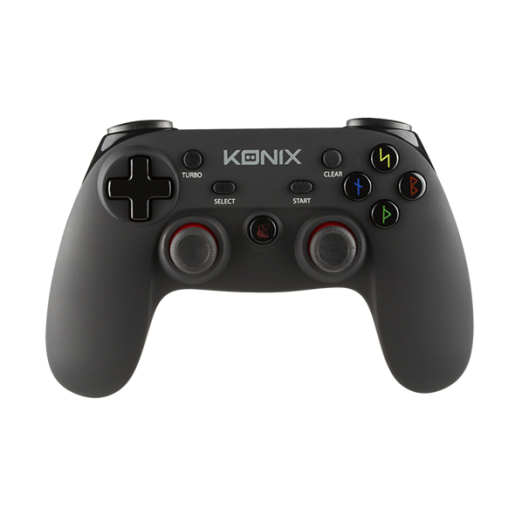 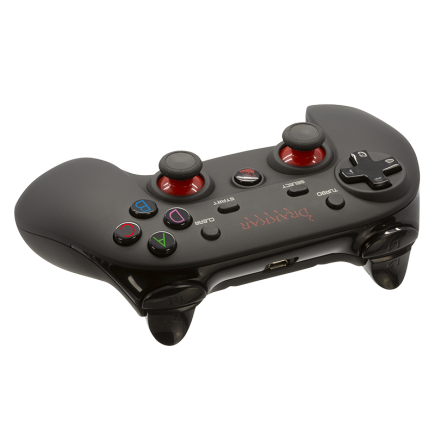 Features :

- Drakkar controller for platform, action/adventure, sports or arcade games
- Ergonomic design and rubber cover
- 2 joysticks, individual D-pad keys and a turbo key
- USB Bluetooth 2.4 receiving dongle
- Compatible with Windows 7/8/10
- Re-chargeable battery
Ref Innelec : 	61881191743	
Gencod : 	3328170253710	
Deee : 	0,17 €
Prix public généralement constaté : 29,99 €
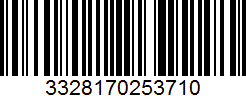 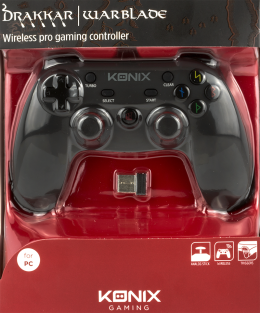